Santé mentale des travailleurs migrants
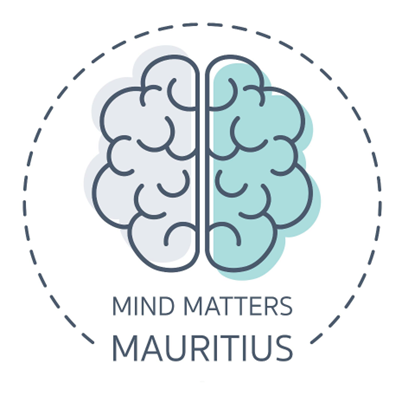 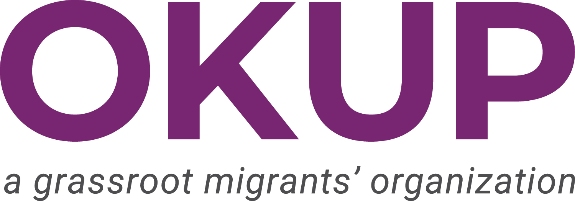 Nous sommes avec vous pour écouter votre douleur et pour vous soutenir
Comment connaître votre état mental ?
Veuillez suivre les diapositives suivantes pour « diagnostiquer » votre état de santé mentale et découvrir « quoi faire » pour garder votre santé mentale saine
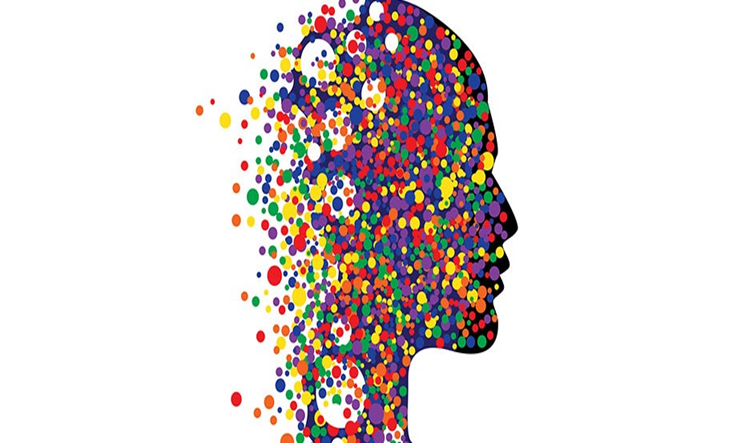 Le « STRESS »/ le « STRESS mental »
Les types de problèmes de santé mentale
Il existe de nombreuses causes de « stress » mental.
Les causes générales du « stress » sont :
Le sentiment d'être troublé 
Le sentiment de malaise 
Le sentiment d’insécurité
Le sentiment que la vie devient trop dure
En tant que travailleur migrant résidant loin de chez soi, vivant dans des conditions différentes, ayant une charge de travail et d'autres difficultés, Vous devez soigneusement diagnostiquer les causes de votre stress mental afin de donner une direction correcte.
Il existe deux catégories de symptômes du « STRESS » mental: (i) les symptômes physiques et (ii) les symptômes émotionnels.
Les symptômes physiques sont les suivants: 
Maux de tête – Douleurs au cou et au dos, à l'épaule, au niveau de l'estomac 
Ne vouloir ni manger ni boire
Gorge sèche
Problème de sommeil
Perte d’appétit
Affaiblissement
Peau sèche – éruptions cutanées, infections, problèmes intestinaux
Les symptômes émotionnels sont les suivants:
Irritation – sentiment de malaise face à n'importe quoi  
Peur – sentiment d'un fardeau à faire, de répulsion, de nuisance ou de danger
Tristesse
Colère
Rappelez-vous que LE STRESS est normal. Cela peut arriver à n'importe qui à n'importe quel moment de la vie. Donc, il serait mieux que vous APPRENIEZ à le gérer soigneusement
Gestion du STRESS
Rappelez-vous que le STRESS est normal. Cela peut arriver à n'importe qui à n'importe quel moment de la vie. 

Mais vous devez d'abord en APPRENDRE davantage sur les symptômes et les IDENTIFIER soigneusement en évaluant vos sentiments physiques et émotionnels, et les changements sur une période appropriée.
Gestion du STRESS
Chacun a sa propre façon de gérer le stress. Donc, avant de consulter un médecin, il est préférable de gérer les problèmes par vous-même. Voici quelques mesures que vous pouvez prendre pour faire face au STRESS :
Soyez concentré sur votre travail
Faites une petite pause
Partagez votre stress avec quelqu'un de confiance
Faites de l'exercice physique/respiratoire, c'est-à-dire marcher 
Écoutez/regardez ce que vous aimez le plus, c'est-à-dire de la musique, de la poésie, de la comédie, des films, des pièces de théâtre, etc. 
Appelez quelqu'un et parlez lui au téléphone
Cuisinez votre plat préféré
Prenez une bonne douche
Priez pour garder votre esprit calme
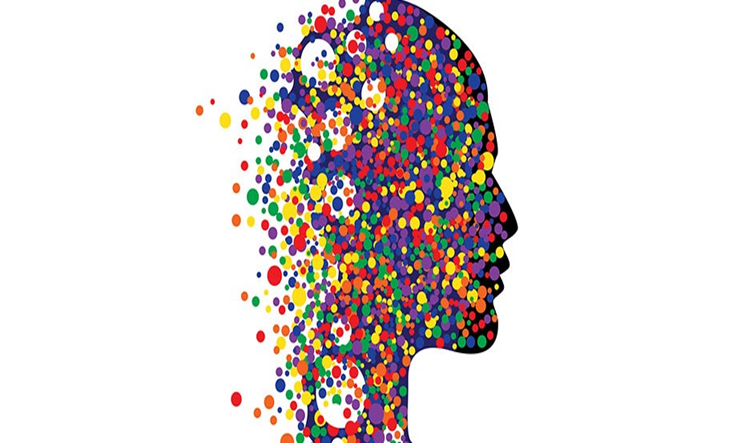 La dépression
Les types de problèmes de santé mentale
Les symptômes généraux de la dépression sont :
Humeur dépressive la plupart du temps, presque tous les jours
Diminution marquée de l'intérêt ou du plaisir pour toutes activités
Perte ou gain de poids importants
Insomnie ou hypersomnie
Une réduction du mouvement physique
Fatigue ou perte d'énergie, presque tous les jours
Pensées récurrentes de mort ou idées suicidaires
N'oubliez pas que si les CINQ symptômes mentionnés ci-dessus durent au moins deux semaines consécutives, vous pourriez souffrir de « dépression ».
Gestion de la dépression
Si vous diagnostiquez soigneusement votre problème et considérez que vous avez des symptômes liés à LA DÉPRESSION, procédez comme suit :
Chérissez vos bons souvenirs avec de vieilles photos de votre être cher 
Pensez de façon positive 
Faites un peu de mouvement et prenez de l'air frais
Faites votre travail de routine
Mangez à votre faim
Prenez des légumes et des fruits frais
Évitez l'alcool ou le café
Évitez les chansons et les films tristes
Parlez à vos amis et aux membres de votre famille par téléphone/rendez-les visite en personne
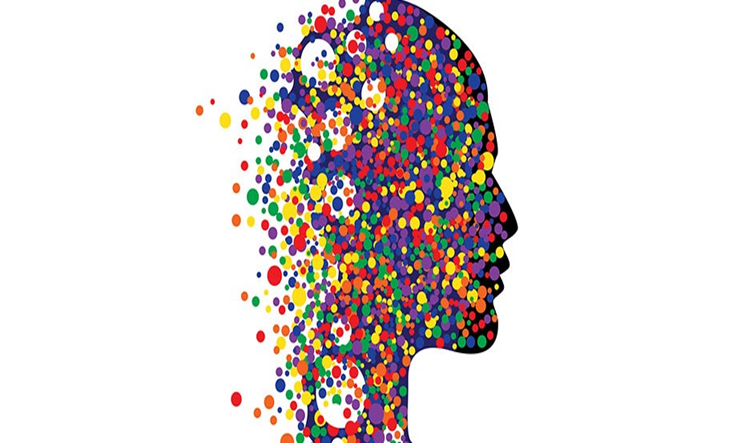 L'anxiété
Les types de problèmes de santé mentale
Les symptômes généraux de l ‘« anxiété » sont :
Inquiétude excessive
Agitation
Plus de fatigue que d'habitude
Irritabilité
Troubles du sommeil
Douleurs musculaires accrues
Gestion de L'ANXIÉTÉ
Si vous diagnostiquez soigneusement votre problème et considérez que vous avez des symptômes liés à l'ANXIÉTÉ, vous devez suivre les étapes suivantes :
Arrêtez de trop penser à ce qui vous rend anxieux ou inquiet
Mangez des fruits et légumes frais et verts
Diminuez ou arrêtez de fumer
Buvez suffisamment d’eau
Évitez l'alcool et autres types de boissons 
Évitez le sucre ajouté dans les aliments
Exprimez-vous avec des phrases affirmatives
Essayez de dire « non » quand quelque chose semble être un fardeau
Essayez de vous détendre
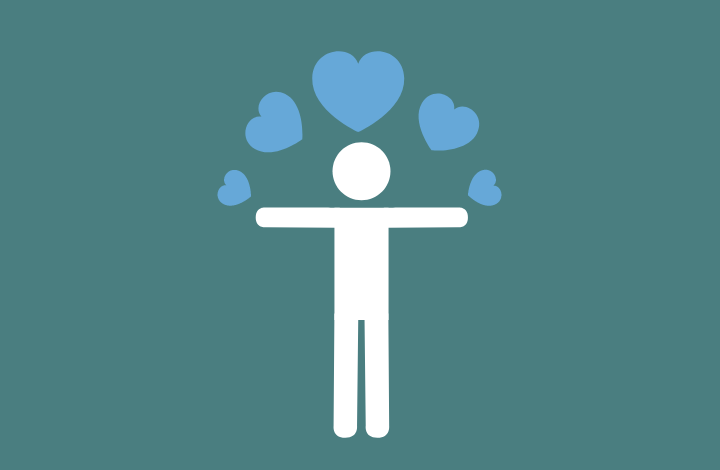 Auto soins
Prendre soin de soi-même est le meilleur moyen de maintenir une bonne « santé mentale »
Conseils : 
Essayez de garder votre esprit positif
Souriez et restez frais tout le temps
Partagez vos sentiments avec quelqu'un en qui vous avez confiance 
Réveillez-vous et dormez tôt
Une courte promenade peut vous vider la tête
Profitez de la nature
Écoutez/regardez ce que vous aimez le plus
Prenez le temps d'appeler un ami qui vous fait vous sentir bien
Arrêtez l’alcool/tabac
Mangez sainement 3 fois par jour
Consultez votre médecin si nécessaire
Vous DEVEZ exactement identifier vos problèmes et les traiter soigneusement en faisant ce que vous aimez le plus faire et vous sentir mieux. 

CONSULTEZ votre médecin lorsque vous le jugez nécessaire.
RAPPELEZ-VOUS que chaque personne n'a pas les mêmes symptômes, certaines personnes ne peuvent pas ressentir les symptômes, chaque personne n'a pas la même capacité à absorber et à s'adapter aux difficultés.
RAPPELEZ-VOUS que les préférences et les aversions de chacun n'est pas le même, par conséquent, il n'y a pas de règles « strictes » pour traiter les problèmes de santé mentale.
Rappelez-vous que cela prend du temps.Rappelez-vous qui vous êtes et quel est votre but dans la vie
Soyez bon avec vous-mêmePartagez vos fardeauxPartagez vos joiesVous n'êtes pas seul
Besoin de parler ?
Pour les travailleurs du Bangladesh
Si vous avez BESOIN de parler, veuillez APPELER la ligne d'assistance de l'OKUP au +88 01842 773300 pendant les heures de bureau au Bangladesh de 9 h à 17 h du samedi au jeudi uniquement.
Vous pouvez visiter LE SITE WEB de l'OKUP @ www.okup.org.bd POUR OBTENIR DE PLUS AMPLES informations sur les problèmes de santé mentale.
Vous pouvez rechercher Ovibashi Karmi Unnayan Programme sur Youtube et facebook pour plus d'informations et de matériels
Pour les travailleurs de Madagascar
À confirmer
SI VOUS PARLEZ FRANÇAIS OU CRÉOLE
Contactez Life Plus (qui fait partie du ministère de la Sécurité sociale de Maurice)
Composez le 188 (ligne fixe) (+230) 54665310 (téléphone mobile) Service24 heures gratuit et confidentiel Courriel : lifeplus@govmu.org
Le numéro national en cas d'urgence: 112
Befrienders Mauritius (Befrienders Mauritius offre une ligne d'assistance téléphonique d'une durée limitée pour les anglophones et les francophones)
Tél : +230 800 9393 (disponible de 09:00 à 21:00 tous les jours)
AUTRES
Vous pouvez parler à votre superviseur/chef d'équipe si vous êtes à l'aise
Si vous allez à la mosquée/église, vous pouvez parler au prêtre ou à l'imam
Si vous avez des questions sur le contenu de cette présentation, veuillez contacter
Dr Pratima Sambajee @ psambajee@gmail.com
M. Shakirul Islam @okup.ent@gmail.com